Building a Successful Team
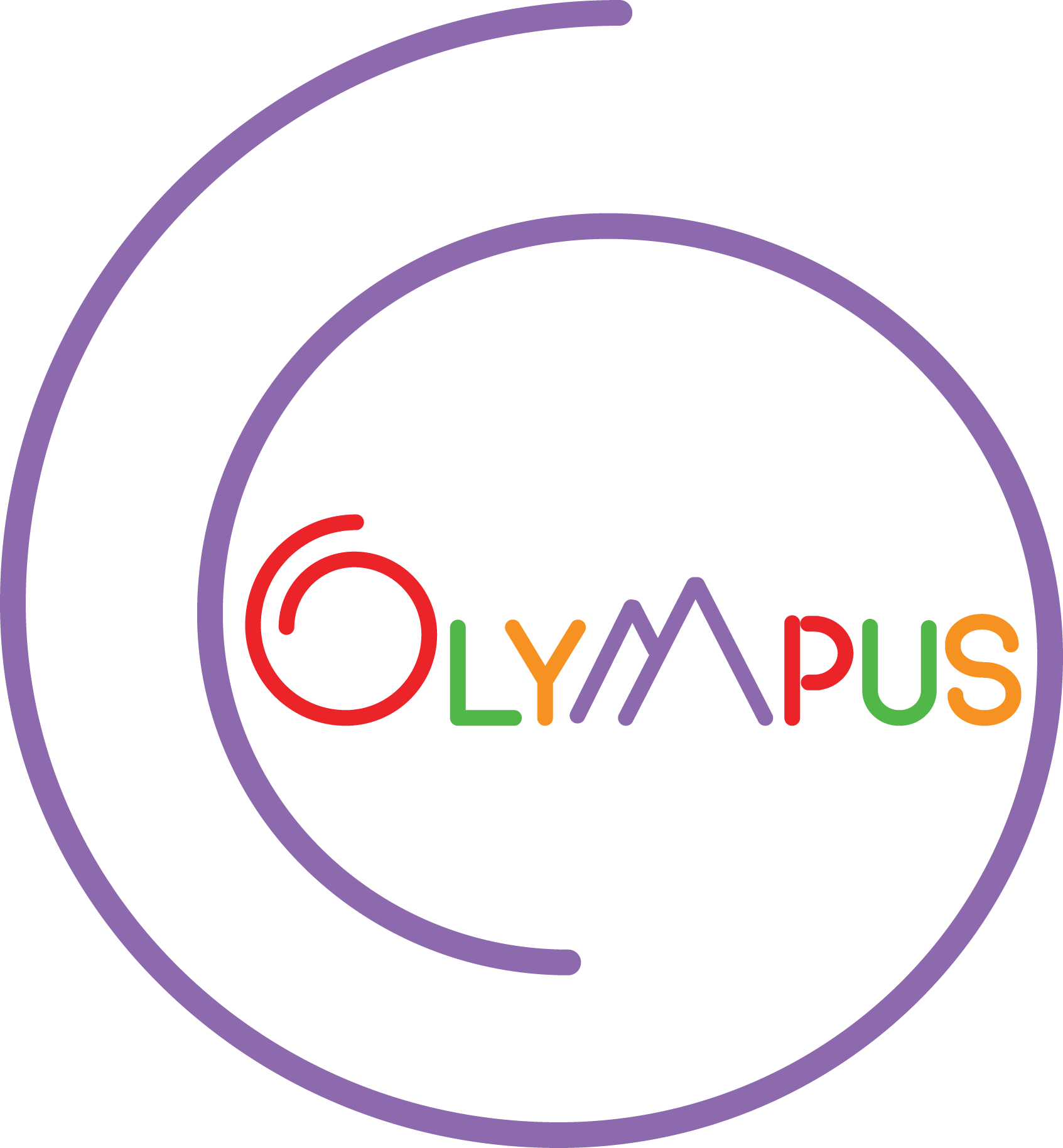 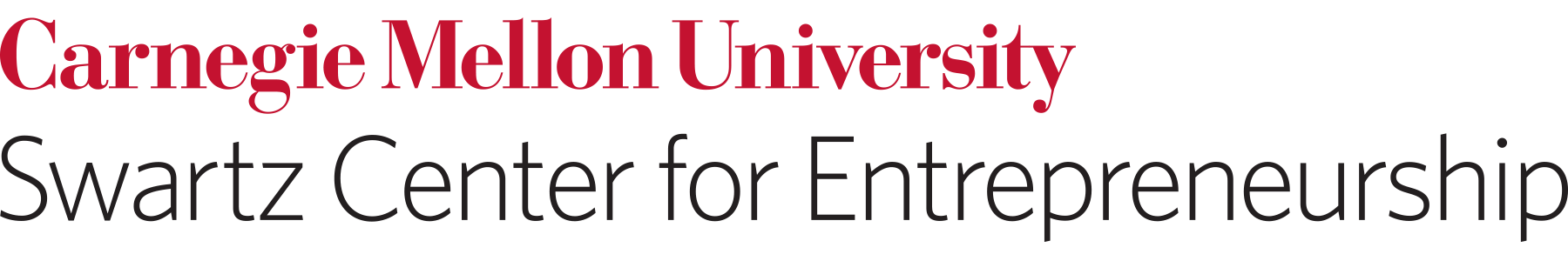 Fly solo or as a co-founder?
2
Do Form a Team
3
Do Form a Team
Too much for one person to do




Investors prefer teams
Need various expertise
Helps keep momentum
4
Do Form a Team
60% of successful startups have 2-3 founders
Raise more money
30% more investment in early years
Faster customer growth
3x faster growth vs single founder ventures
Better odds of success
More knowledge
Better experience
Share effort, stress, …
Challenges of shared decision making
Choose wisely!
5
Who is part of your team?
Co-founders
Contractors vs Employees vs Interns 
Advisors
Board of Directors 
Service Providers/Partners
6
Founder responsibilities broad and deep
Product roadmap and development
Business development
Sales and marketing
HR, company culture
Raising and managing cash
Lead extraordinary amount of change
7
Top 5 Reasons Startups Fail
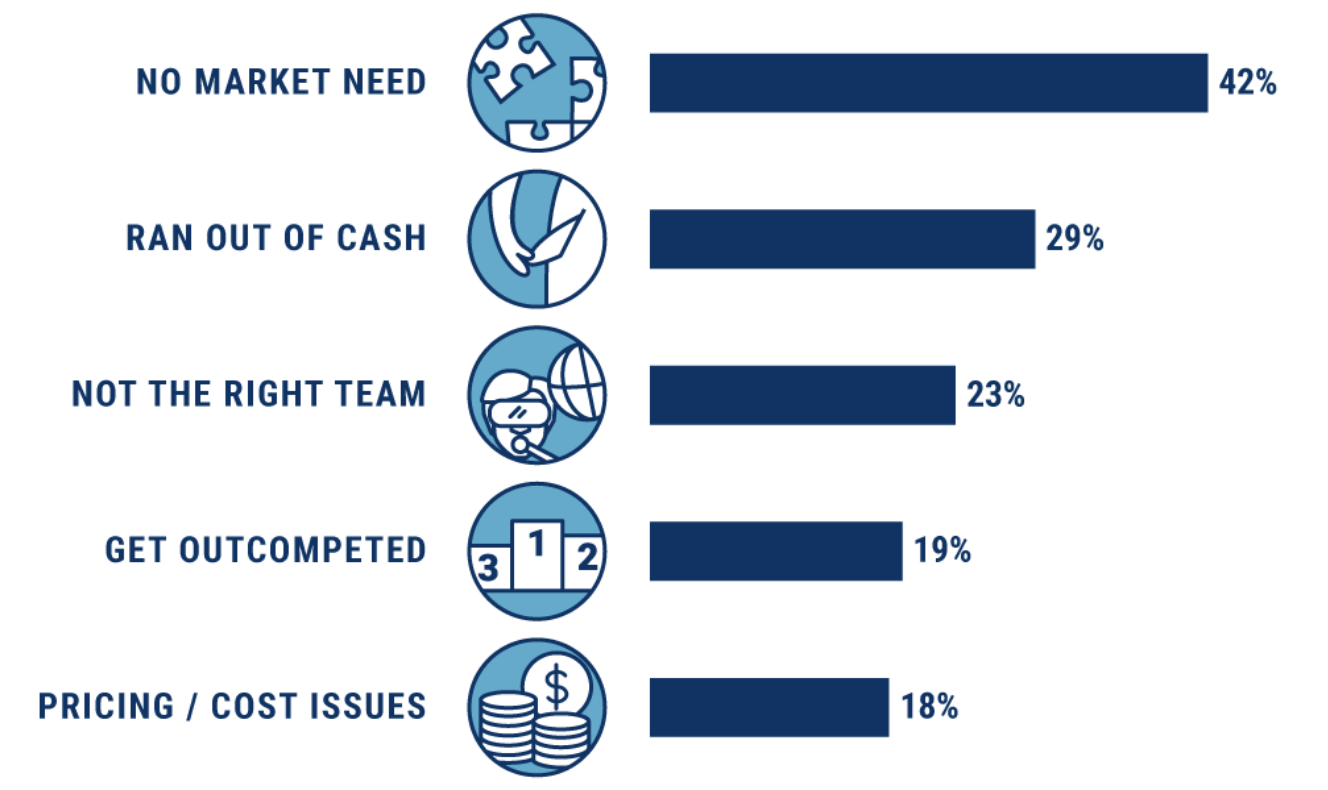 https://www.cbinsights.com/research/startup-failure-reasons-top/
8
Key Criteria You should Consider
Skills
Tech, business, people, etc.
Networks
Distinct networks allow you to draw on wide range of expertise, introductions
Personal
Values/ethics
Personal goals
Company
What should the company be?
Product vision
Criteria for success
9
Good founders disagree agreeably
It is OK to have some big/complex disagreements
In fact, it is guaranteed that this will happen

Can you and your partner have productive disagreements?
Did these turn nasty/personal?
Did you gain respect (or, at least, appreciation) of each other?
Do you still hang out afterward?
10
Friends, partners, or both?
Do friends make good partners?

Can you be friends with your partners?
Should you be?
11
Suggestions
A sound Founder’s Agreement early on addresses these problems.
Specifies ownership, how to separate, vesting
Similar to a prenuptial agreement.  Absolutely necessary.
When would you put an agreement in place?
What are the problems with timing of doing this (early or late)?
Details beyond the scope of this talk
Lot’s of good resources, use experts (attorneys) when executing
Example from U Penn law school here
Absent that: Discussions in writing
12
[Speaker Notes: Example:  4 founders, all owned 25%.  Two were very active, did most of the work after the first 3 months. Only got them down to 1% equity when they didn’t want to pay their share of the legal fees for restructuring and investment agreements.]
Founders vs. Early Employees
Founders “own” the business 
Employees earn options (right to purchase, years from now) 
Founders make all the big decisions 
Early employees observe/suggest, but don’t decide 
Early employees get larger options than later employees  
More risk means more reward potential
13
Employee ….. Or Not?
Why does it matter 
Many laws apply to employees but not other types of workers 
W2 with payroll tax withholding and reporting
Workman’s Compensation insurance
ERISA/Benefits 
Employment Discrimination 
Labor Laws 

Treatment of worker may change
14
Start with Contractors
Not an employee
Hired to do specific job(s)
Invoices you for work performed or according to deliverables/set schedule
Still need NDA, non-compete, assignment of IP
Issue 1099 at end of year
Benefits
Avoids payroll and social security expense
Hiring/firing is much easier
15
Boards vs Service Providers vs Advisors
16
Advisors vs Advisory Team
Advisors 
Volunteers who give you advice on an as-needed basis
No fiduciary responsibility
Diverse background – legal, PR, domain, financial
Not paid – think of them as mentors/coaches/experts
Advisory Team
Volunteers who give advice on a regular basis
Can give investors confidence
May get equity but generally under 1% and vests over time
No fiduciary responsibility
17
Keeping Advisors Informed and Engaged
One-on-one meetings (time-consuming but best for sensitive or complicated issues)
Periodic Advisor meetings
Requires more organization
Helps to avoid ‘mentor whiplash’
Email Updates
Every two-four weeks
Include other founders and employees
3-4 bullet points
Can include an ”ask”
”Managing” your advisors
18
Board of Directors
Boards
Fiduciary responsibility (e.g. legal)
Obligated to do what is best for the company and shareholders
Keep it small
Board responsibilities
Hire and fire the CEO
Approve strategic direction
Assess benefits and risks of the company’s activities
Help with raising funds
19
Service providers
Accountants, attorneys, etc. are NOT employees
And generally should not be board members

Attorneys formally incorporate the company
Also provide boiler-plate docs, patent/IP work
Remember: they work for the company, not you
You will eventually need a personal attorney

Payroll is almost always outsourced
20
Where to Find Team Members
Customer Discovery Interviews
CONNECTS - (check the Bulletin)
Other CMU events – (check the Bulletin)
Events on campus – (check the Bulletin)
Want ads - (check the Bulletin)
Events off campus  - Hack-a-Thons, TiE, IW/AL/ALG coffee hours and events, Startup Job Fair (paying positions), etc.
CMU classes
21
Where to Find Team Members
Handshake (CMU and Pitt)
Classmates and Friends 
Entrepreneur clubs 
Startup Job Fair (Spring – paying positions only)
Other universities
Faculty, TAs
Network, network, network
22
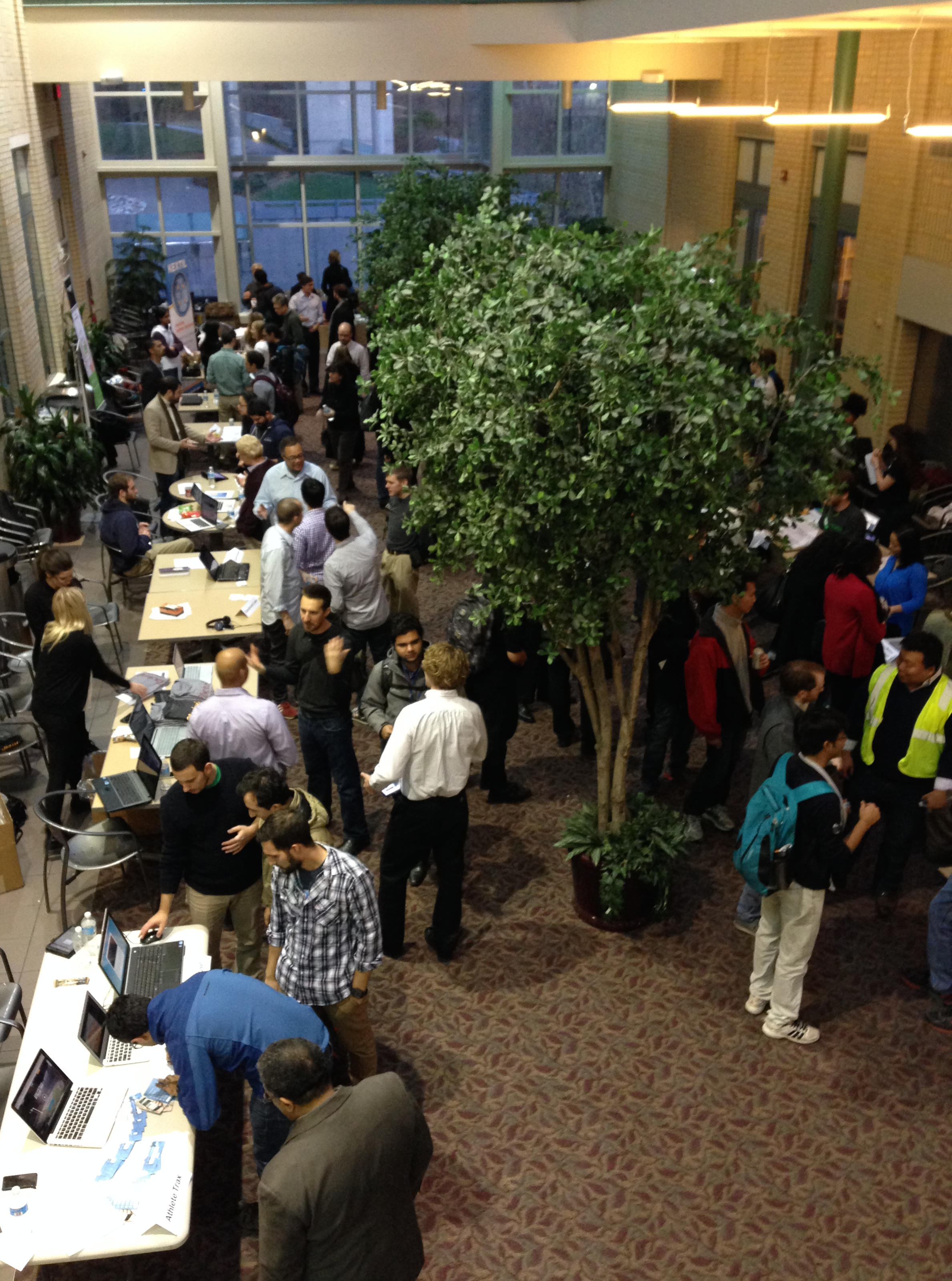 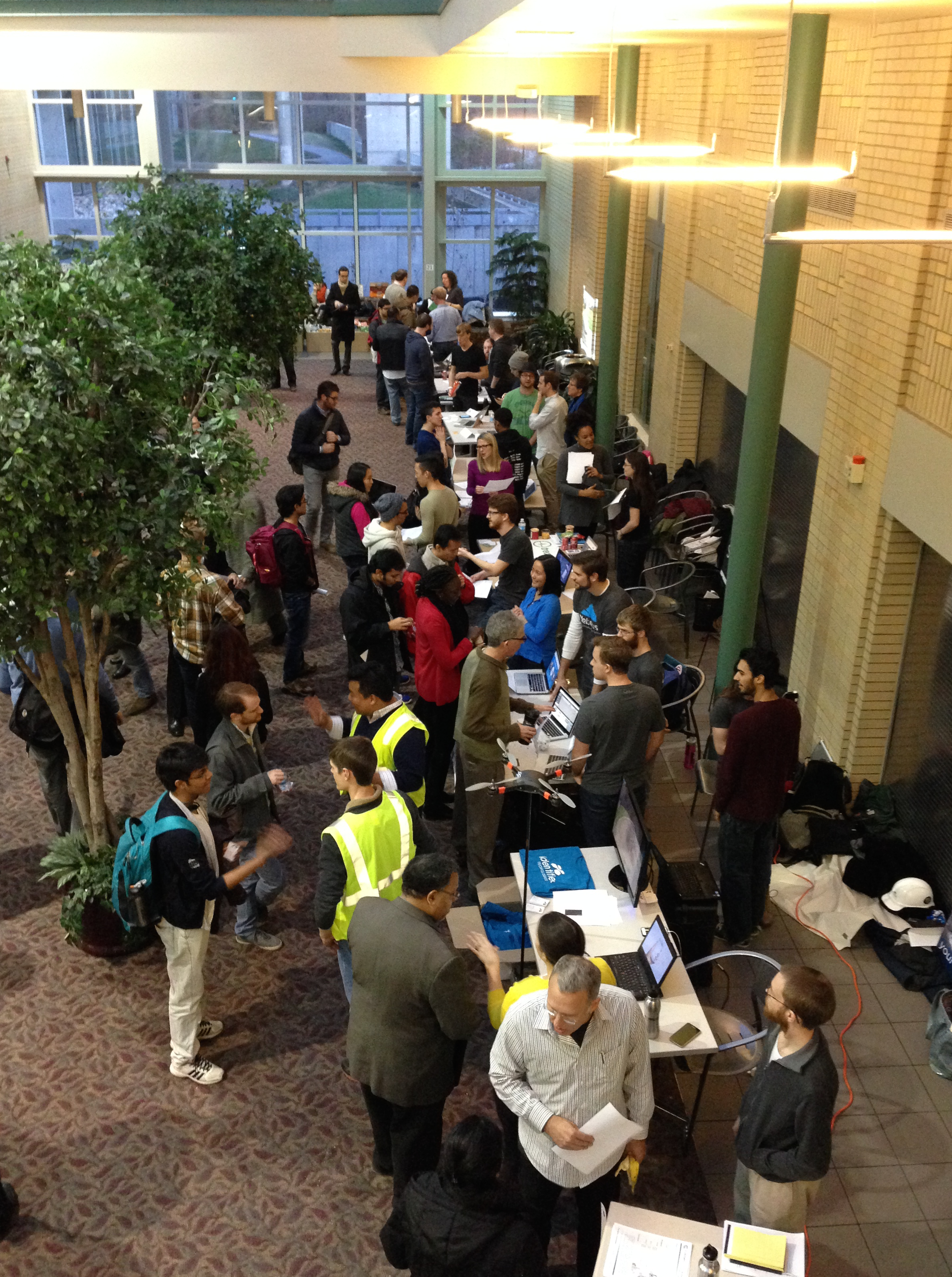 23
Common Questions
“I am talking with other students about joining my team to work on my business idea.”  
“Should I get them to sign a  Non-Disclosure Agreement (NDA)? 
  A Non-Compete?”
24
Suggestions
No. NDAs and non-competes are not necessary at this stage.
Need to learn how to describe your idea without giving away ‘the secret sauce’
Ability to execute on the idea is far more important than the idea itself.
25
Common Questions
“I found someone who is interested in my idea and willing to help.” 

“How do I know if she is a good fit?
What do I look for?"
26
Suggestions
“Date before you marry”

Pick a project that needs to be done
Agree on the time frame and deliverables

“How did that work out?”
27
Common Questions
“I met someone who may be a good fit and wants to know if becoming a co-founder is possible. ”

“What should I do/say before I decide to invite this person to join my venture?”
28
Suggestions
“Date before you marry” still applies

“Co-founder status may be available for the right fit. Lets work together for awhile”
Pick a project that needs to be done
Agree on the time frame and deliverables
“How did that work out?”
29
Handling Equity
Equity does not have to be equally divided.
Investors like having a decision maker
OK to retain controlling interest if you are the initiator and prime driver.
Important to have equity ‘earned’ over time or by milestones  (called ‘vesting’)
“Founders Pie” CONNECTS (Workshop Archives) and Olympus’ website (Entrepreneurial Resources)
Careful about giving equity to ‘one-timers’ or short termers
30
Common Questions
“I want to bring other students onto the team but not all are bringing equal contributions (and I have no funding).”
“What are my choices to offer them?"
31
Suggestions
Choices: 
Equity
Cash: Immediate or deferred
Experience
Academic Credit
References
32
Common Questions
“We want to bring others on to the team, but not as founders.” 
“I want some volunteers to be interns over the summer and have some candidates.”
	“Do we need them to sign anything?”
33
Suggestions
Yes.  They need to sign an agreement:
IP Assignment: What they produce is owned by you or the company and can be transferred
Non-disclosure (can’t tell other companies or competitors what you are doing)
Non-compete (they can’t use what they’ve learned to set up or work for a competing business). 
(Olympus has some templates you can use).
34
Suggestions
F-1 visa students: May be best to apply for CPT if available for your curriculum and/or apply for OPT after graduation. See OIE!!!!
 Note: F-1 students generally cannot be paid. 

Come to the Spring ‘Start Smarts’ (Dates TBD): 
	“Starting  a Business on an F-1 Student Visa” 
	“Hiring and Firing”
35
Growing Beyond Founders
36
Unpaid Interns/Trainees
Six criteria must be met per DOL (WHD): 
 1. Activities similar to training in an educational setting (but may include operation of employer facilities) 
2. Experience is for the benefit of the intern 
3. Intern/Trainee does not displace regular employees, but works under close supervision of existing staff 
4. Employer derives no immediate advantage from work of intern/trainee (and occasionally operations actually may be impeded)
5. Intern/Trainee not necessarily entitled to job at conclusion of internship/training
6. Understanding that position is unpaid.
37
Hiring mistakes are very expensive
Takes a large amount of time to get it right
Mistakes take a toll on staff, $, timeline.  Be picky!
Get rid of bad employees quickly, learn from your mistakes

Use your network
Referrals are often the best candidates

Understand candidate’s motivation
Get rich vs change the world
38
Hiring Levels and Speed
Hiring speed is important
Too fast: you lay people off, get a bad reputation, run out of cash
Too slow: you burn people out, risk company’s growth

Company’s needs will change over time
Ideally, hire people who can change/grow with the company
39
Onboarding of Employees
Founders: Agreement in place (Founders Agreement, Bylaws or Operating Agreement)
All: NDA and invention assignment agreements in place
Visas: 
Think carefully about time/cost/legal entanglements
Consult attorney and/or CMU’s Office of Intl Education (OIE)
Founders generally not eligible for H-1Bs
Attend Spring Starting a Business with an F-1 visa
Office Hours with Immigration Attorneys
40
Questions?
Kit Needham
kit@cs.cmu.edu
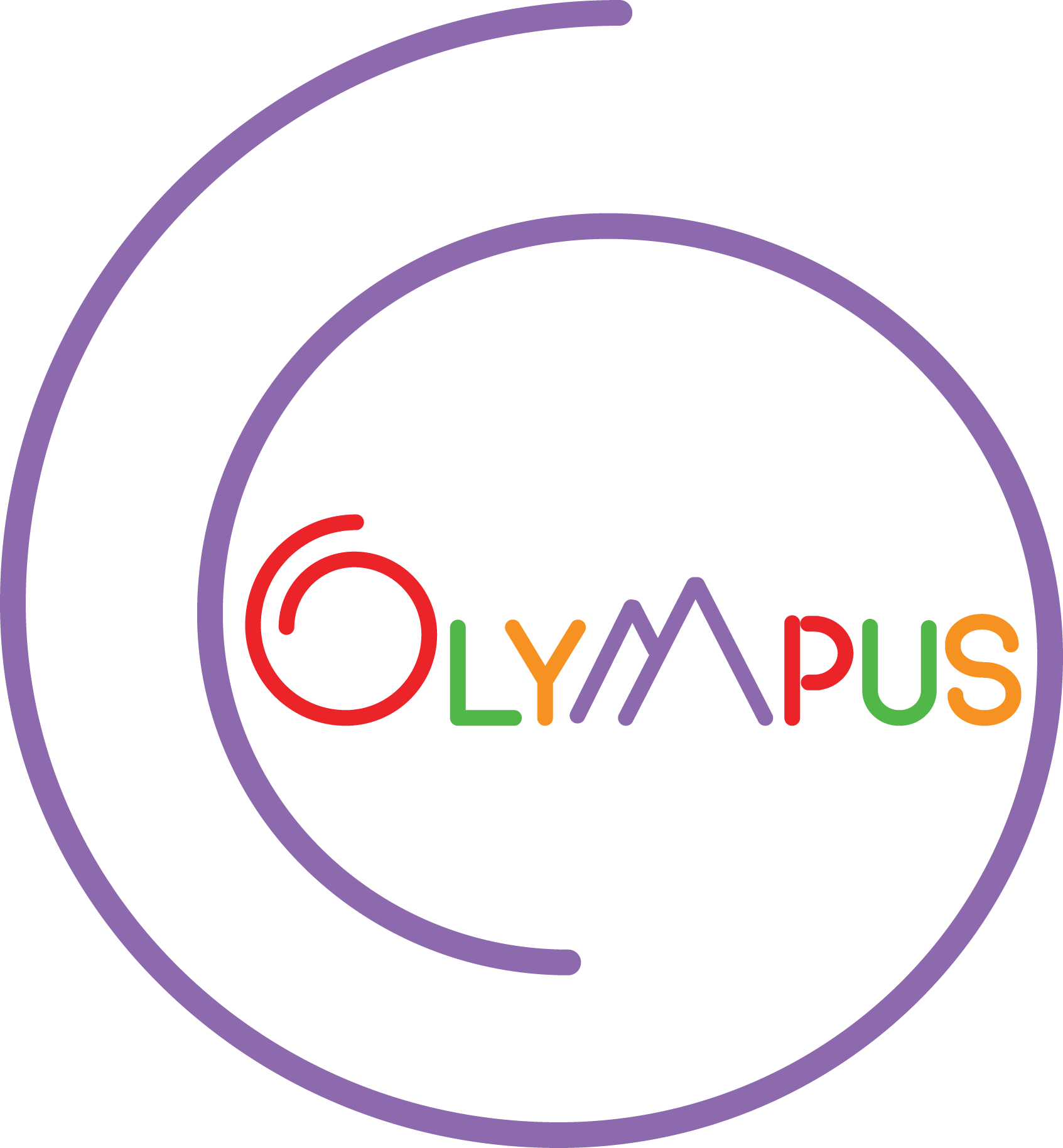 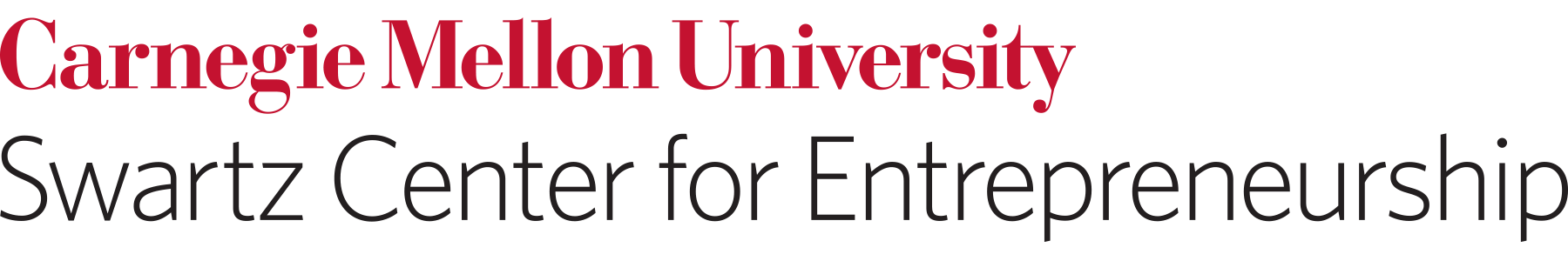 41
Appendix
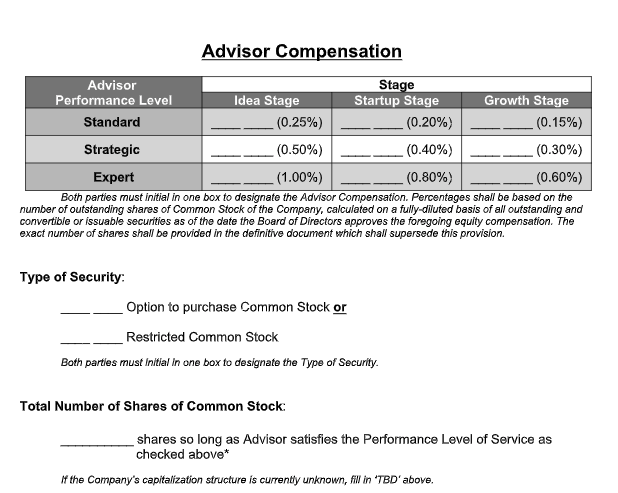 From the Founders Institute
43
Thank you for attending!
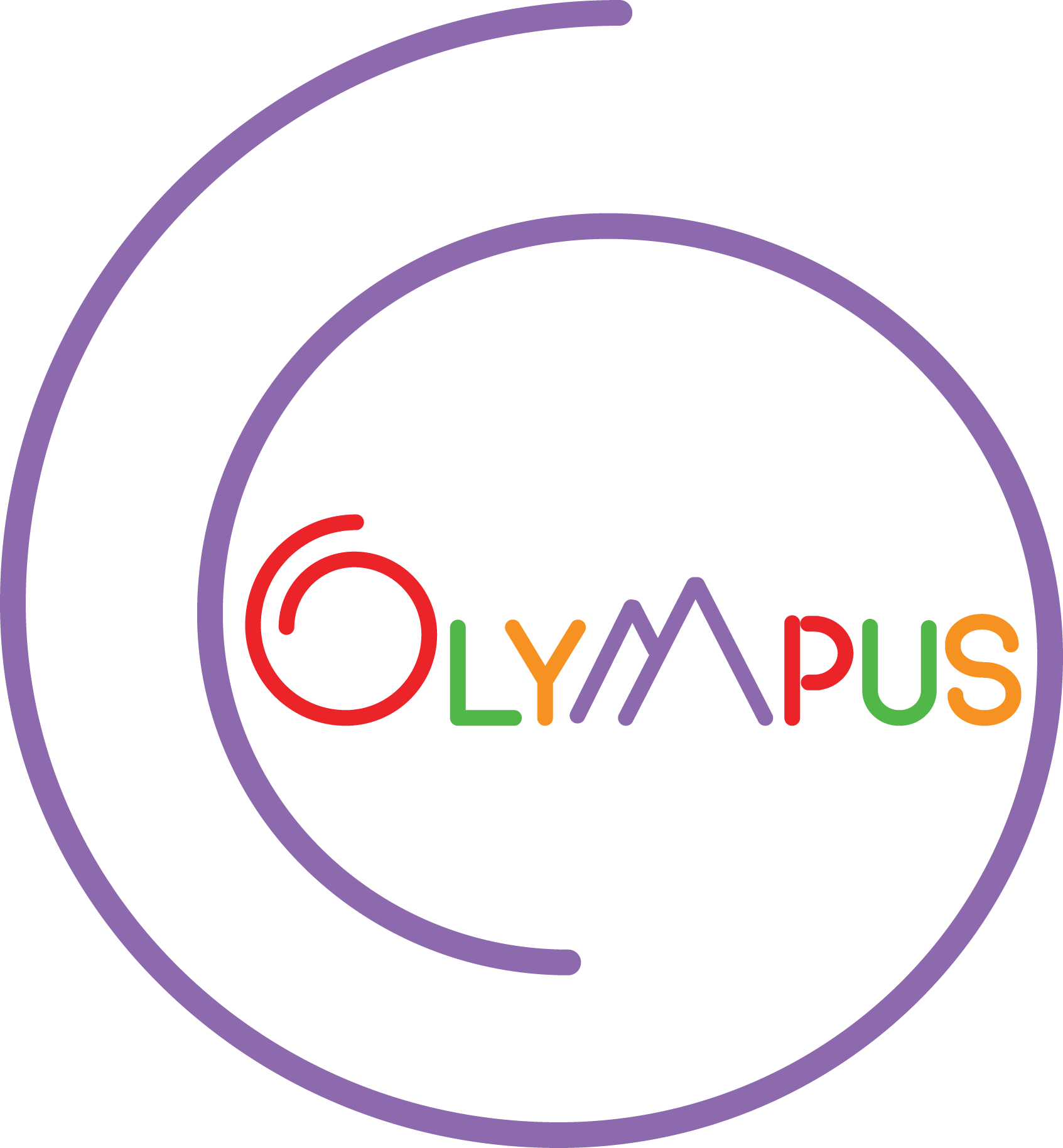 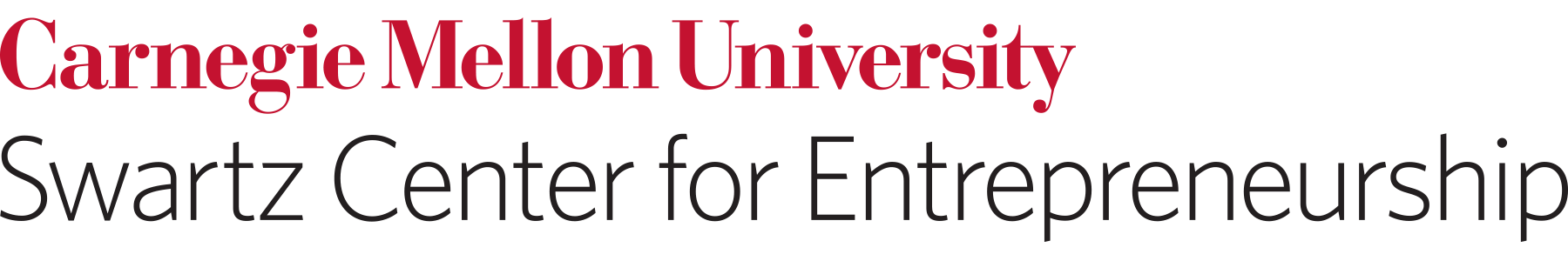